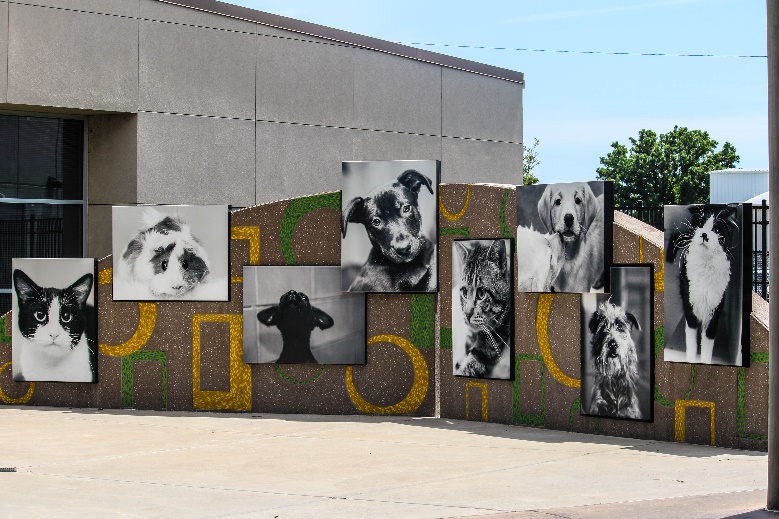 AFI 
Update
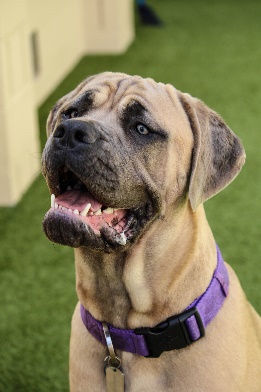 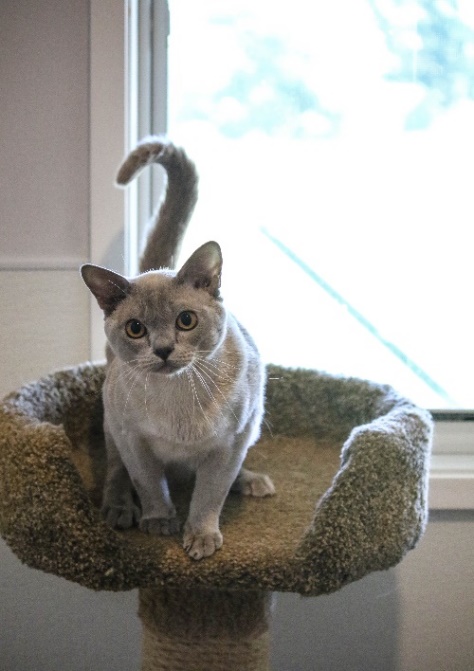 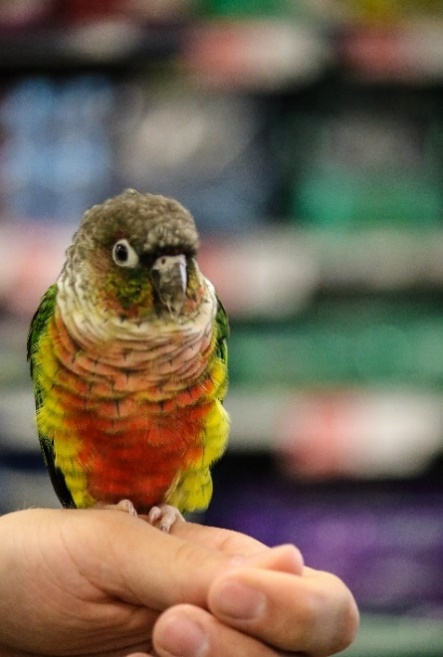 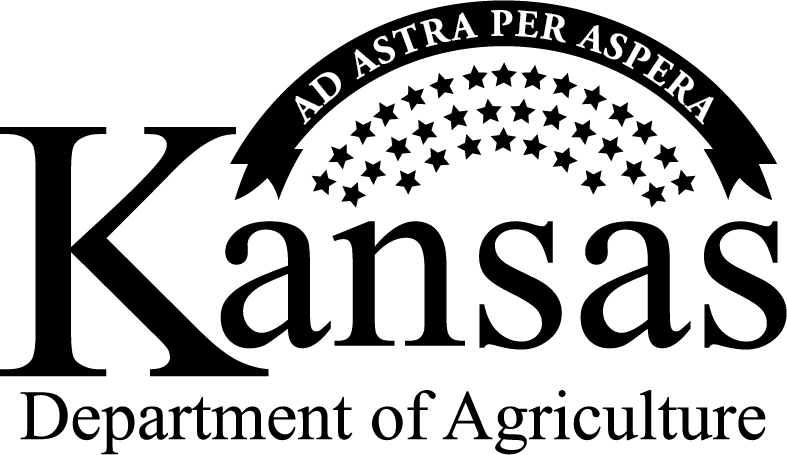 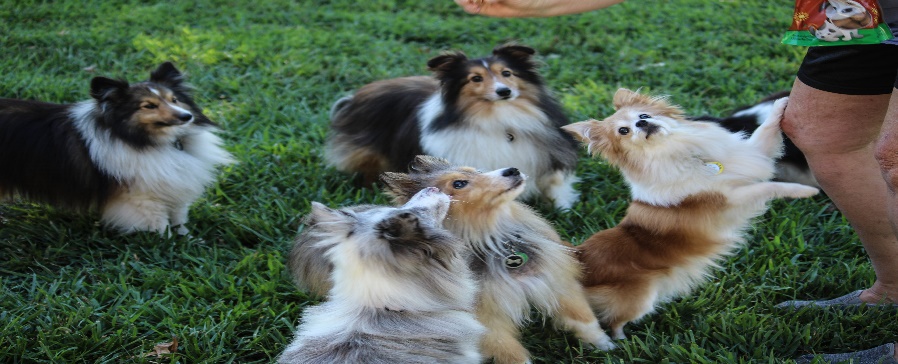 November 29, 2023
AFI News
Inspector Chris Demel and his partner, Amber, welcomed a baby boy yesterday at 7:05pm. All are doing well.
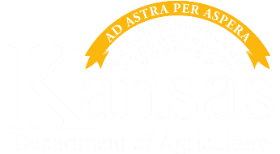 2
Canine Respiratory Disease Outbreak
First reported in the Portland, Oregon area a few months ago

No causative agent identified as of yet and only dogs affected

Early symptoms: coughing, sneezing, lethargy 

Three clinical syndromes reported so far:
Tracheal inflammation that lasts 6-8 weeks or longer, not responsive to antibiotics
Chronic pneumonia, not responsive to antibiotics
Severe, acute pneumonia within 24 to 36 hours; deaths and extensive hospitalization reported with this syndrome
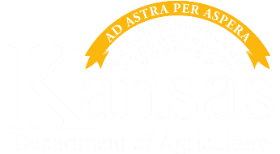 3
Canine Respiratory Disease Outbreak
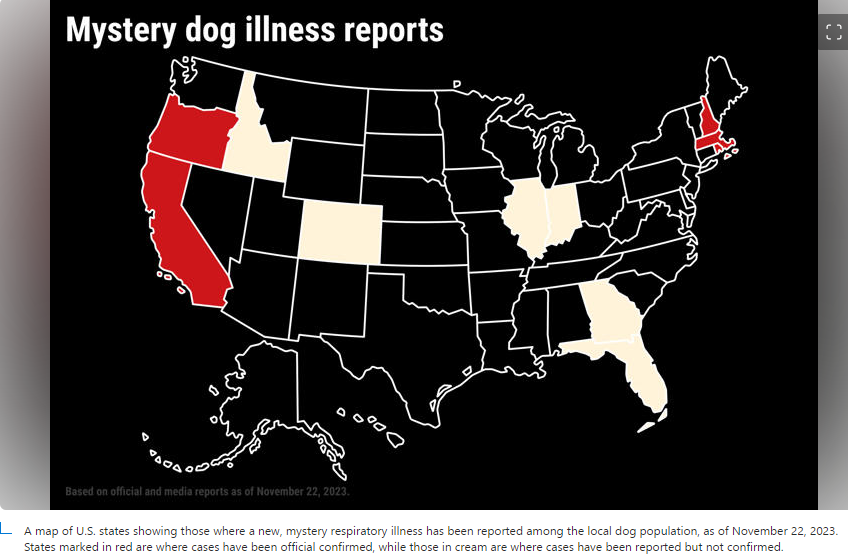 Other States with this illness reported in last few days:

Vermont
Maryland
Washington
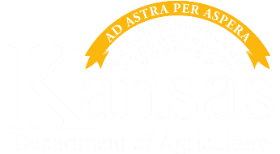 From Newsweek article “Dog Illness Map Shows States Where Pets Are Affected”, dated 11/22/2023
4
AFI Bill DraftUpdate
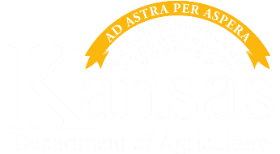 5